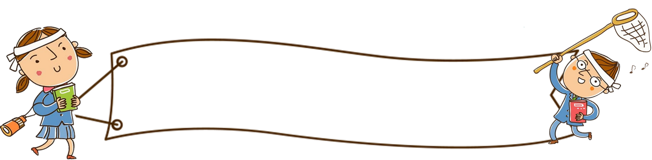 善真服务社
岗位竞选
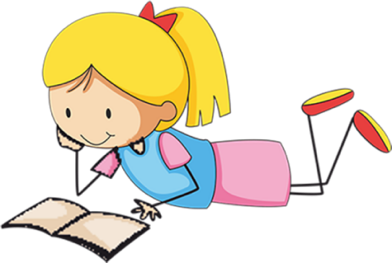 演讲人：韩铭萱
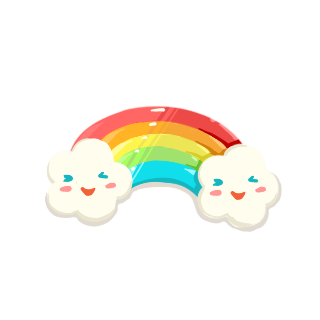 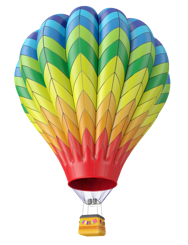 目录
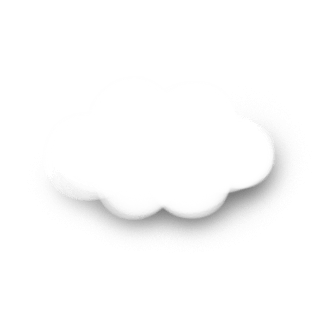 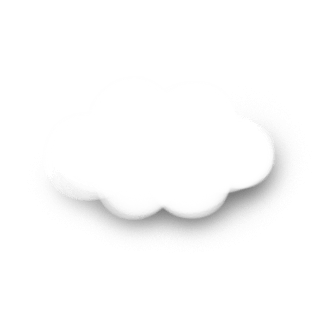 1.自我介绍
3.我的性格
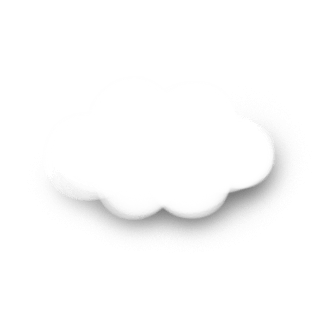 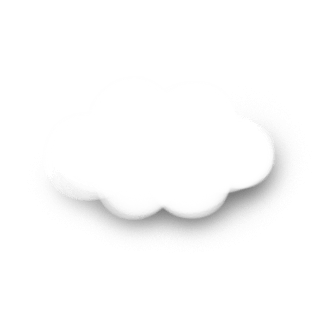 2.我的生活
4.我的理想
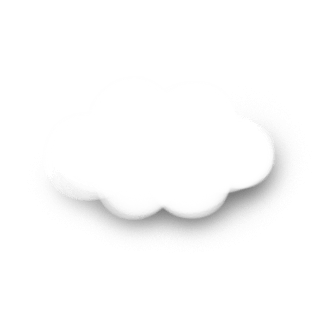 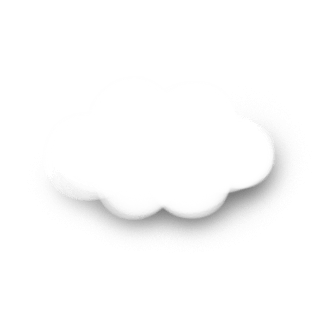 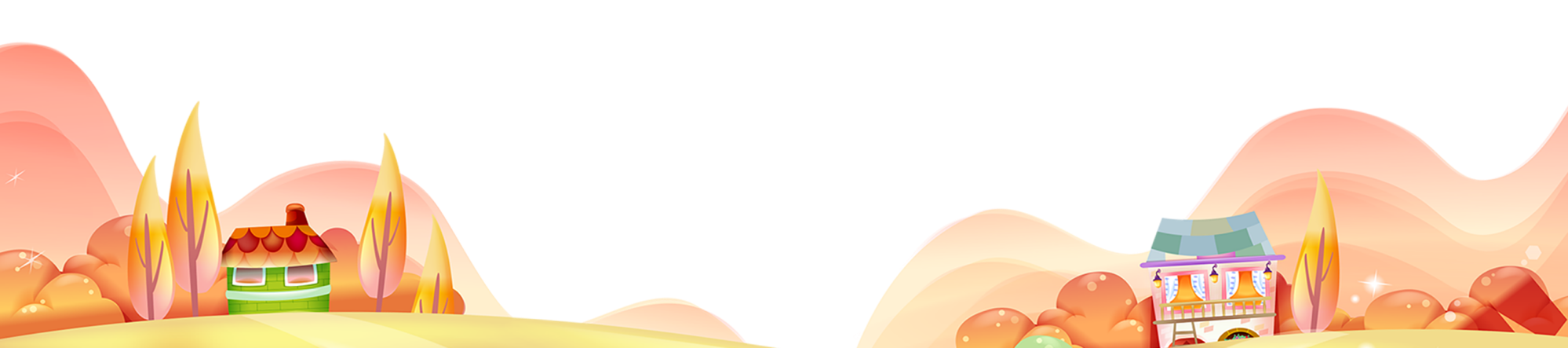 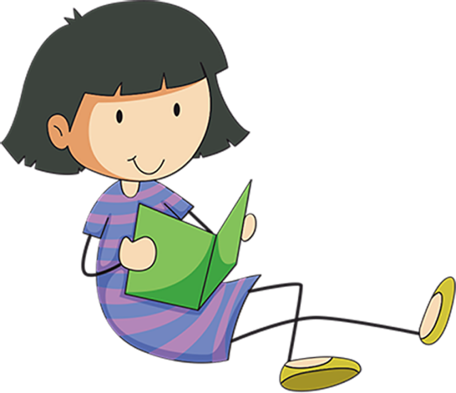 6.竞选宣言
5.我的爱好
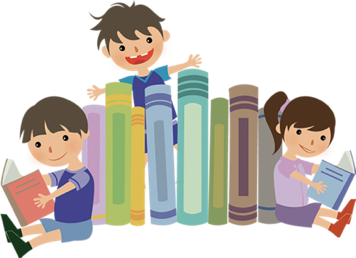 自我介绍
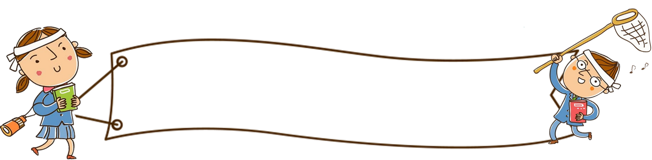 我的简历
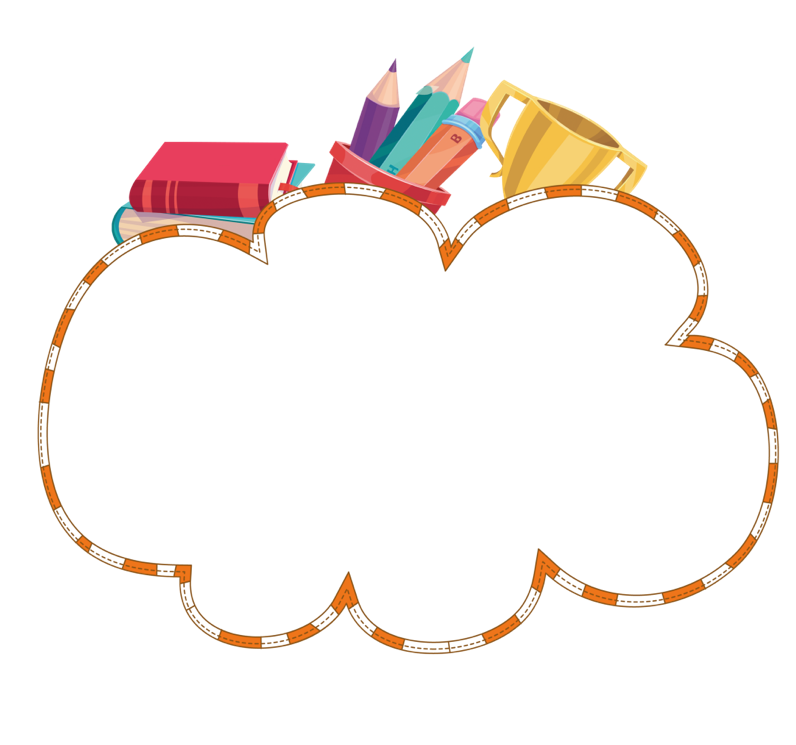 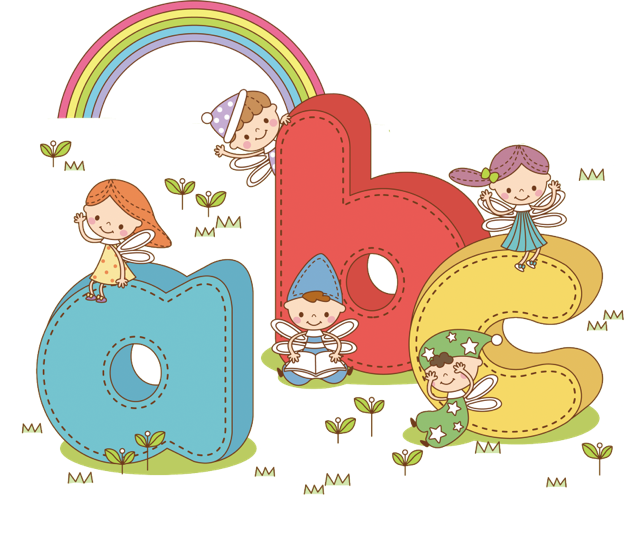 姓名：韩铭萱
年龄：10岁
性别：女
星座：白羊座
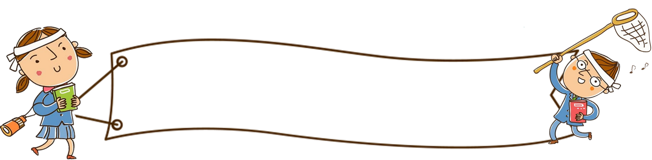 我的生活
参加社区活动的我
外出游玩的我
“贪吃”的我
主持活动的我
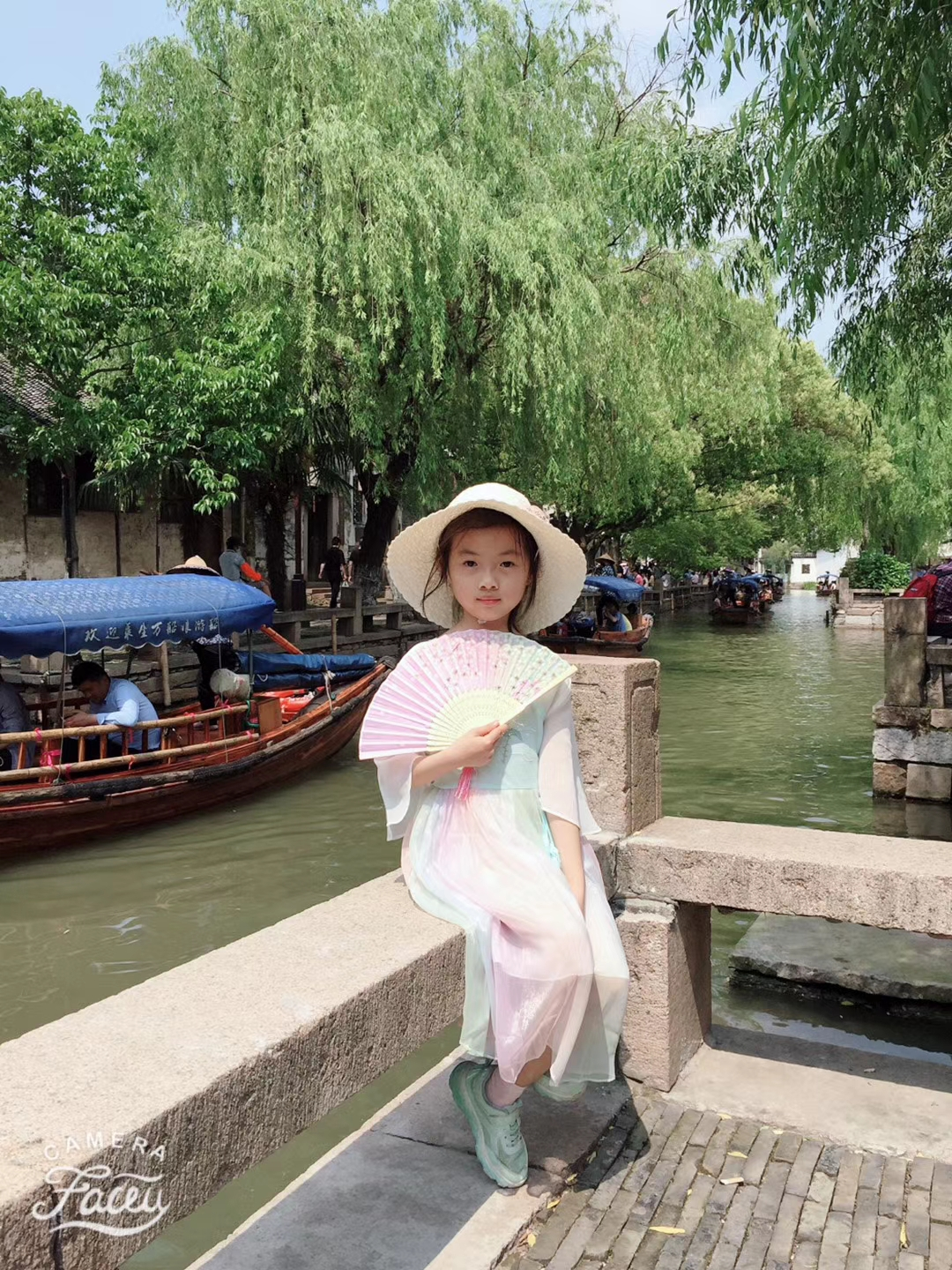 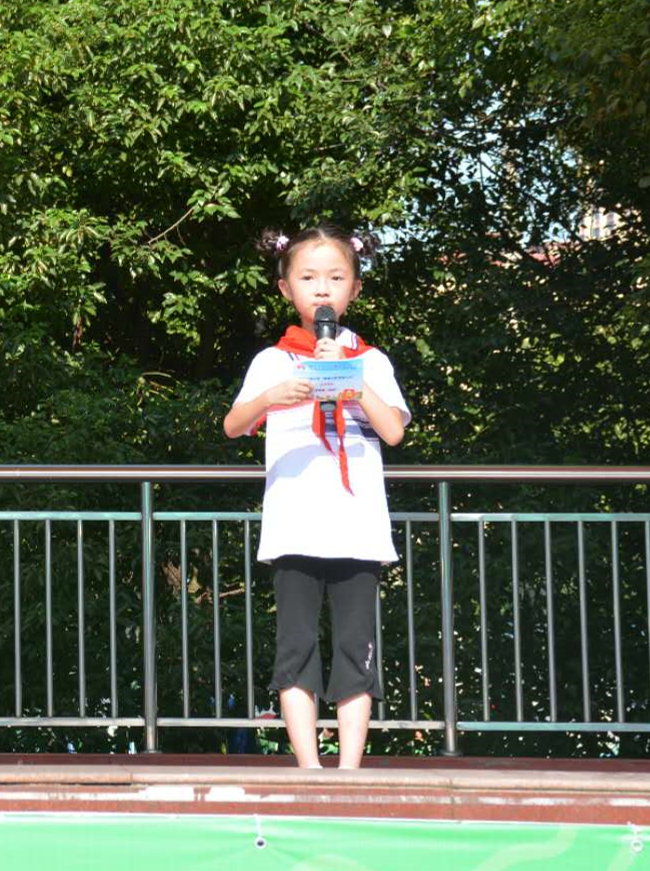 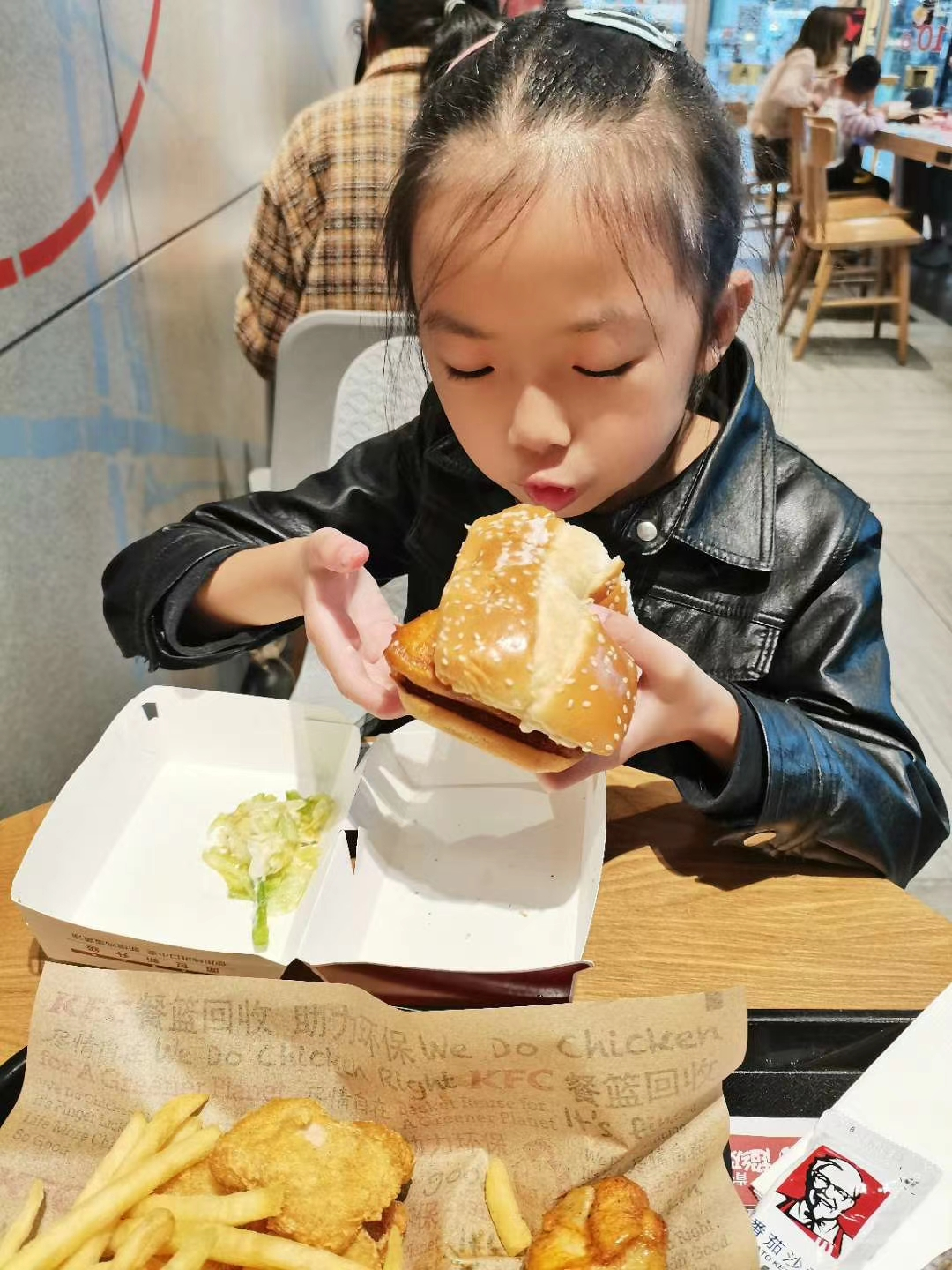 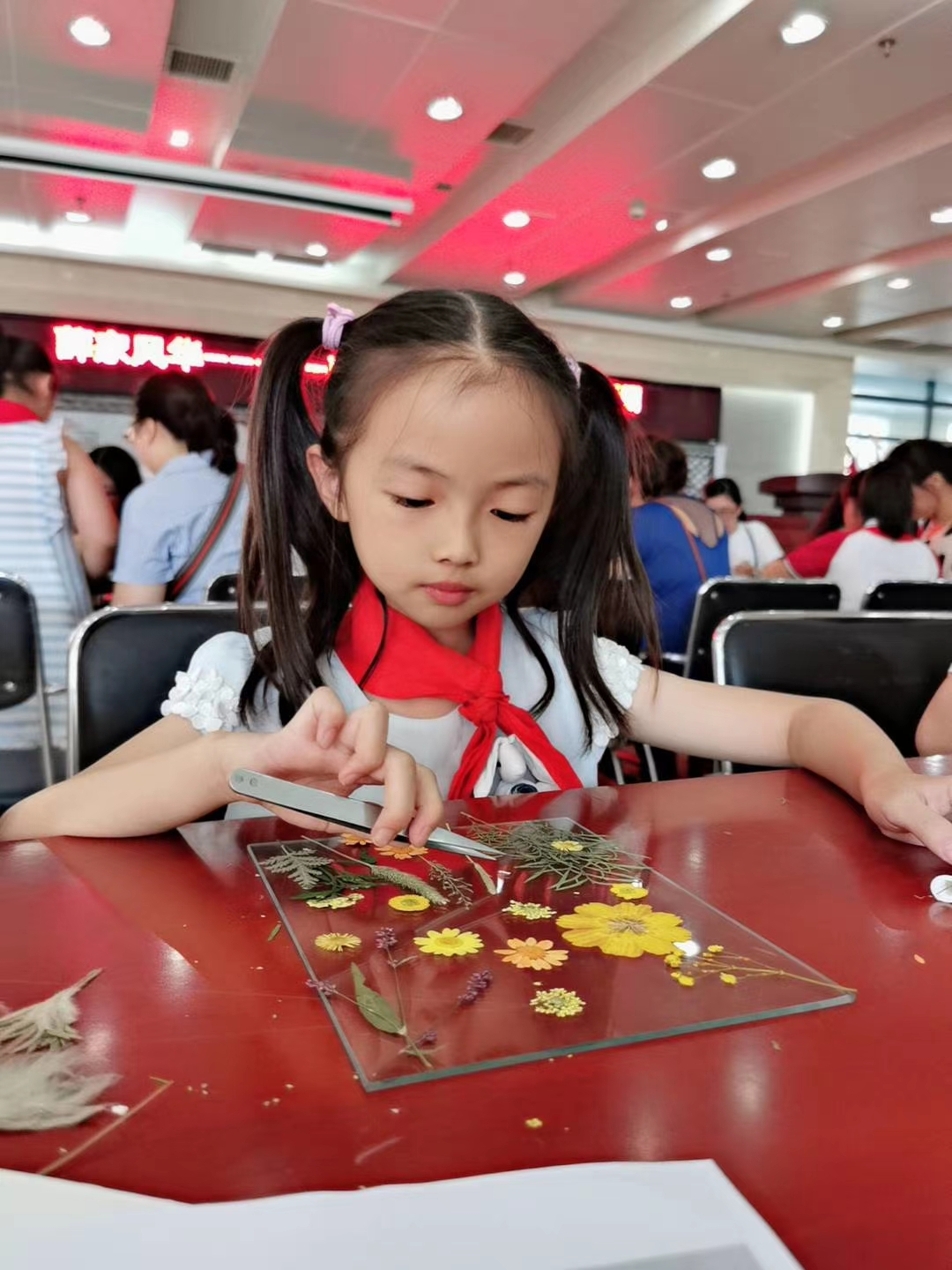 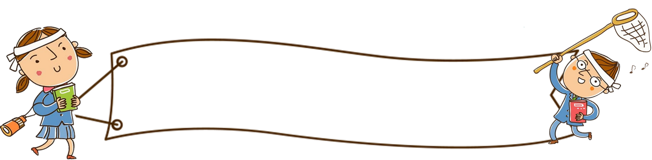 我的性格
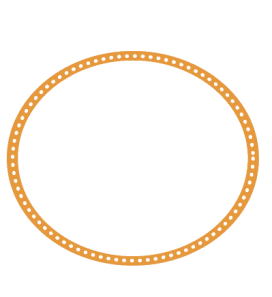 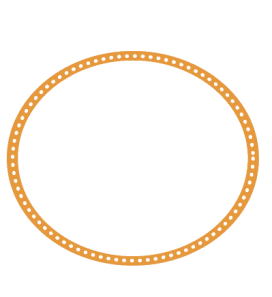 执着
进取
积极
向上
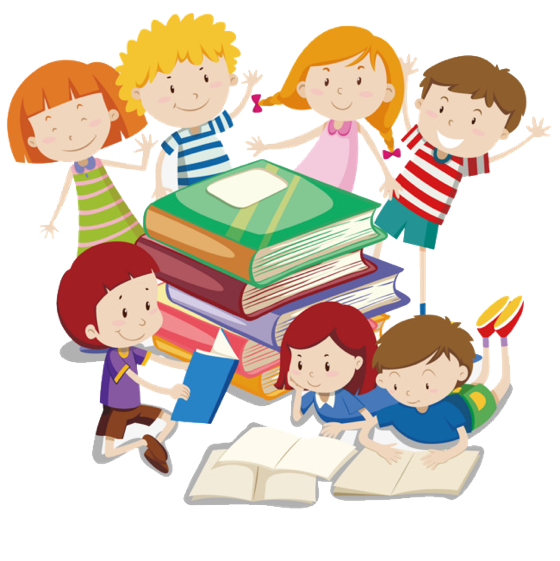 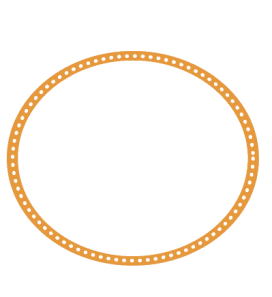 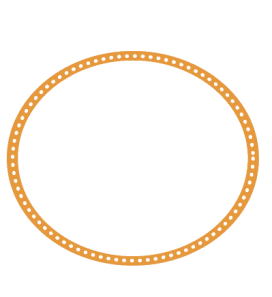 乐观
活泼
乐于
助人
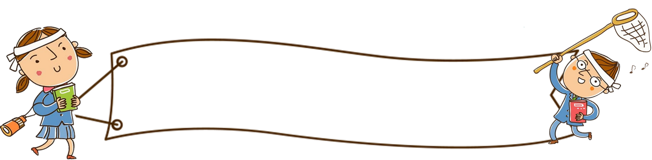 我的理想
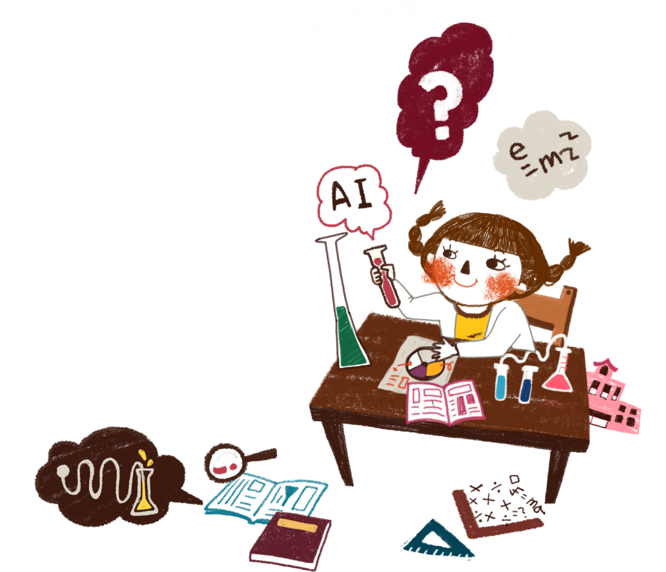 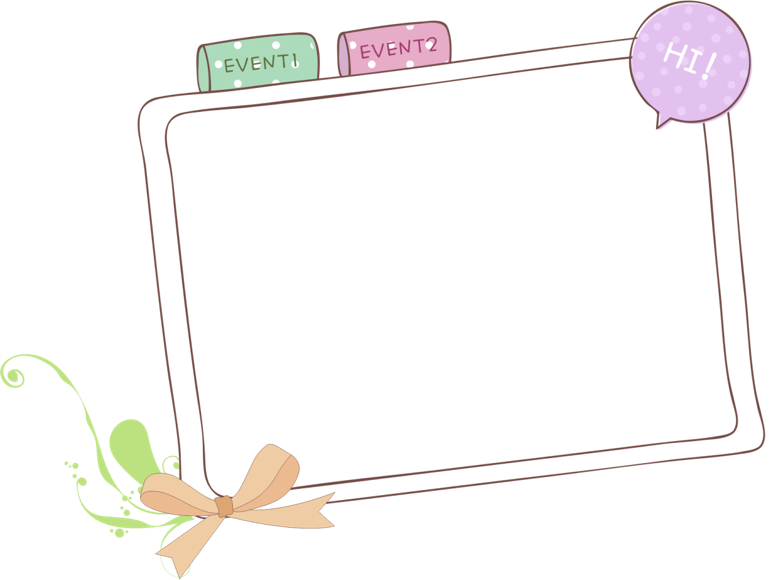 做一名节目
主持人
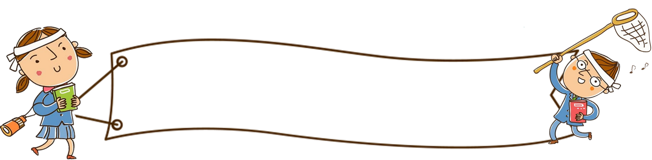 我的爱好
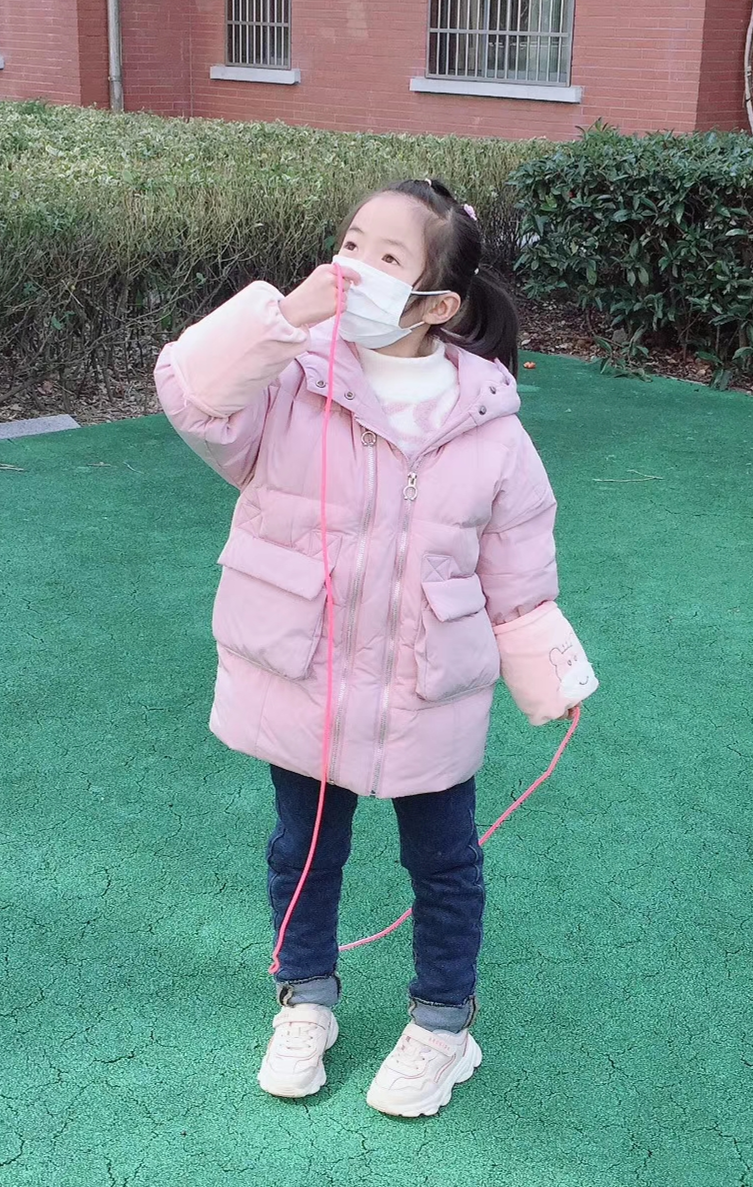 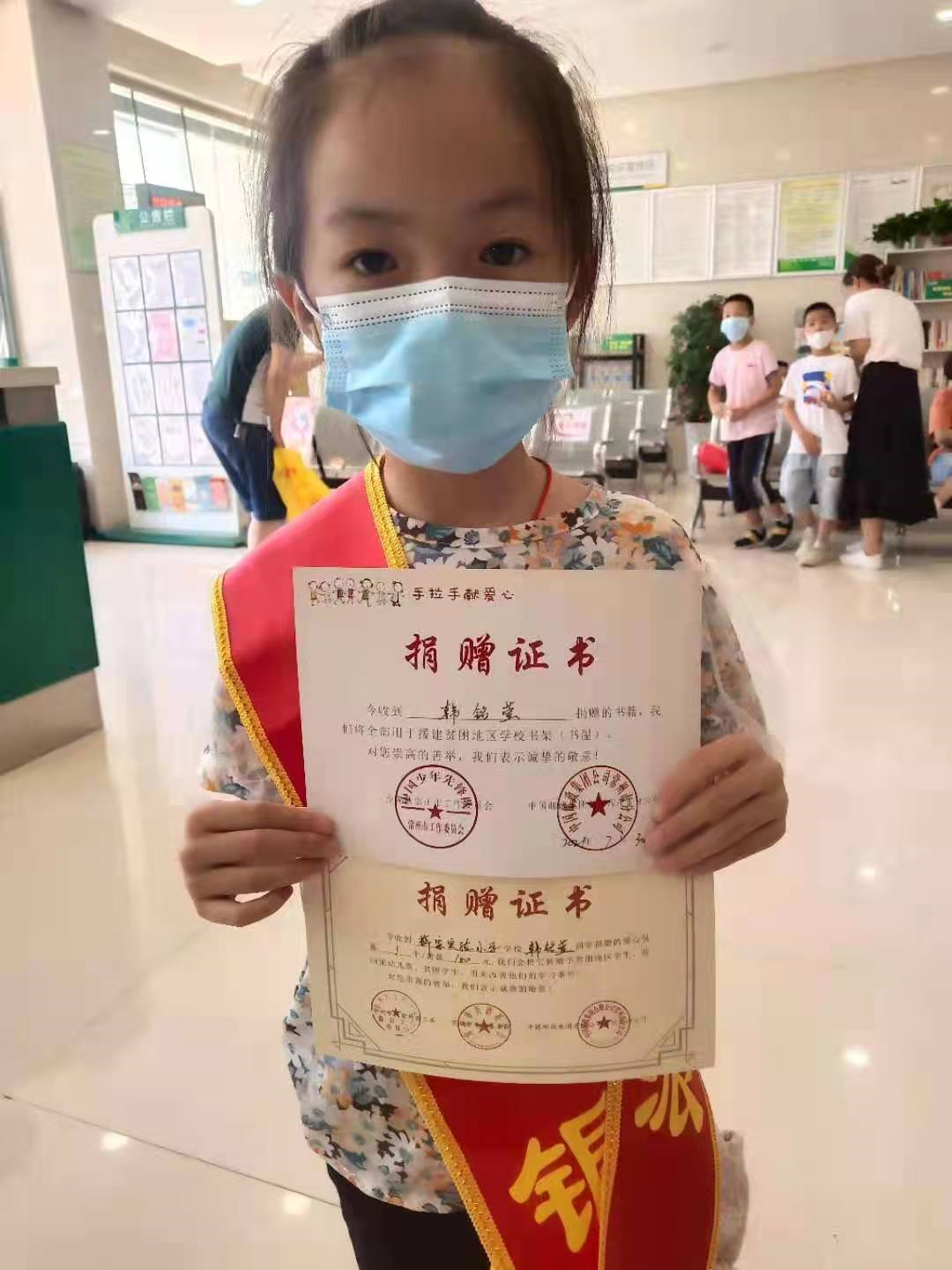 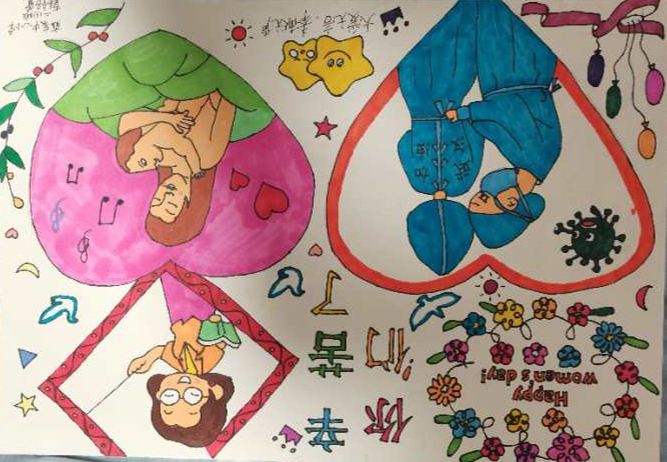 参加公益活动
画画
运动
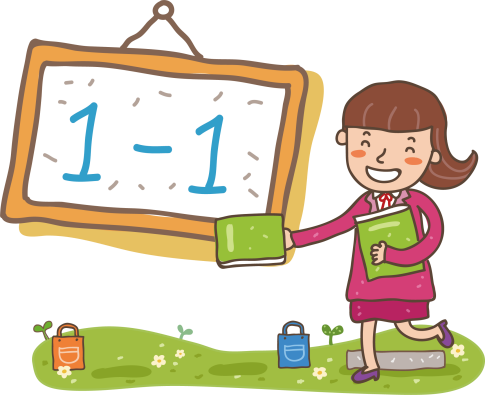 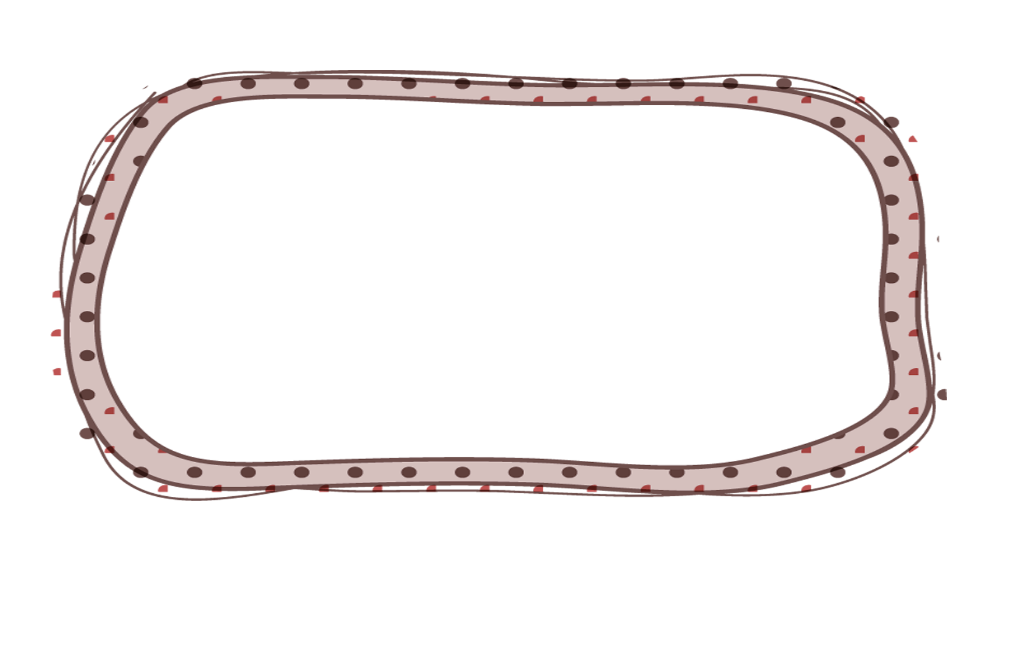 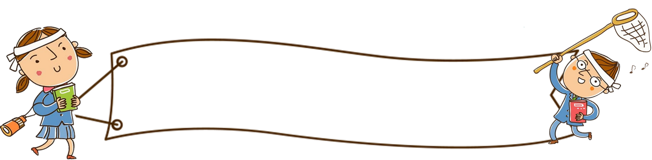 竞选职位：文娱部副部长
竞选宣言
尊敬的老师，敬爱的同学们：
大家好！
  我叫韩铭萱，是个活泼开朗的小丫头，今天能有这个机会站在这里，特别要感谢老师和同学们给予的机会和信任，我今天竞选的职位是“文娱部副部长”！
   一直以来，承蒙学校和老师的厚爱，我有幸主持了学校大大小小的活动与典礼，还负责过老校区的夕会点评工作，我知道这是老师给的机会，同学给的勇气，我希望能在以后的日子里，为社团为学校做出更多的贡献。
   如果我有幸竞选成功了，我会配合学校和老师建立合理、有序的社团秩序，让我们文娱部发光、发亮。
   让我们众志成城，一起飞跃高峰，相信我，请投我一票，谢谢大家！
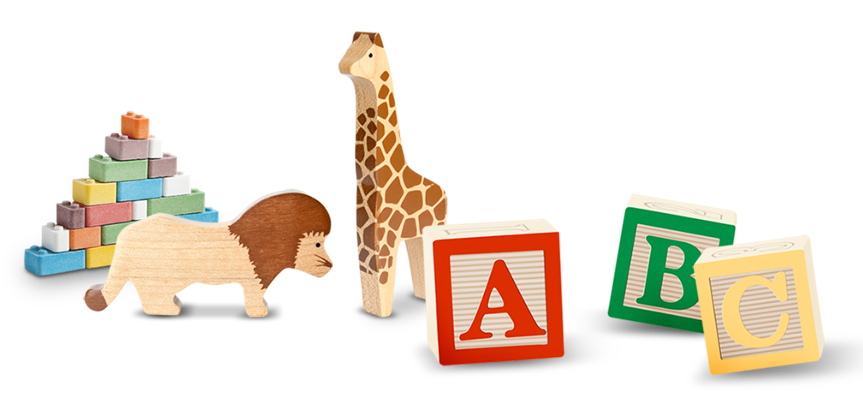 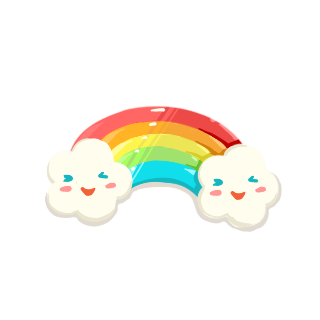 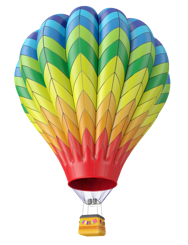 相信我
今天您给我一份信任
明天我还您万分惊喜
请大家投上你们宝贵的一票
谢谢观赏
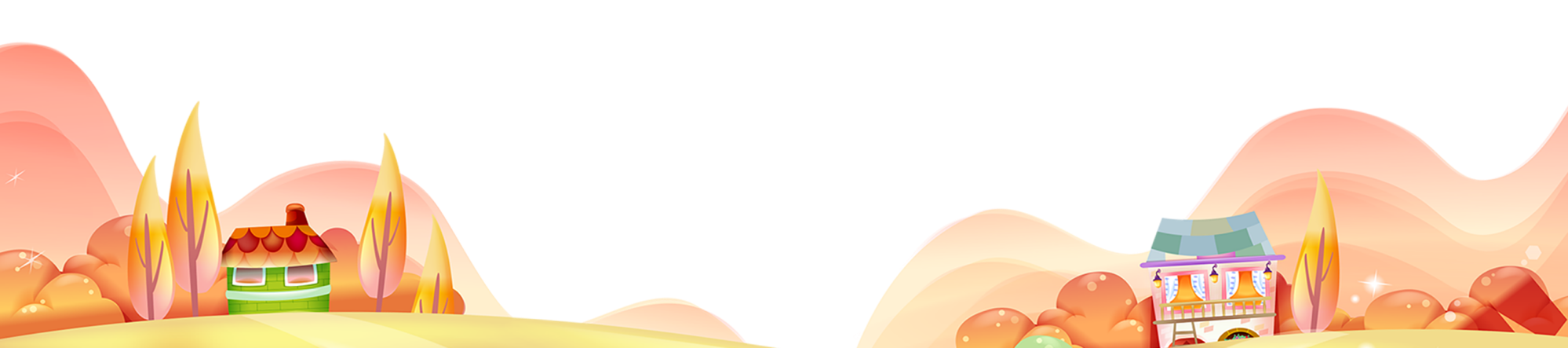 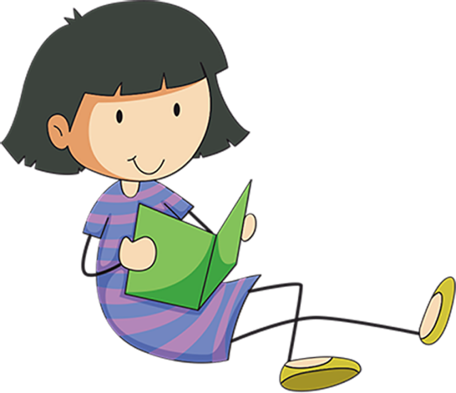 四（3）班 韩铭萱
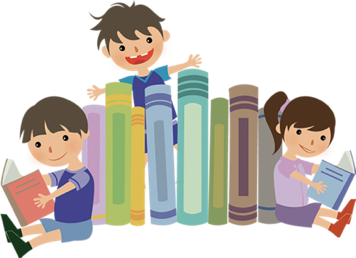